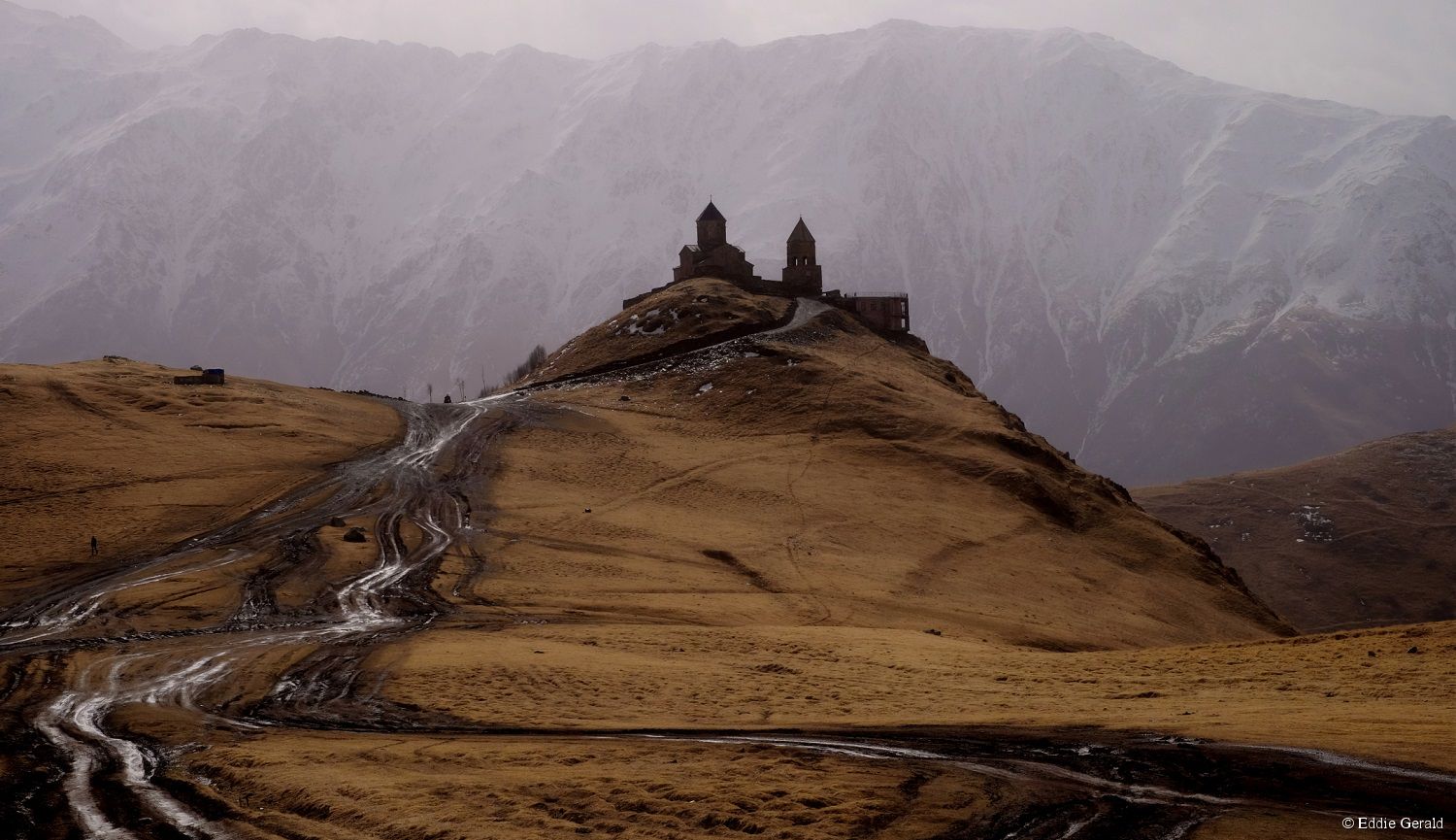 Liturgie cosmique
Introduction  en   2 points
I –  Le livre de la nature
	heureuse frugalité
	jouir du monde
	Isaac de l’Etoile
II – Cosmos et liturgie
	l’universel gémissement
	la joie du monde
	la manifestation des fils de Dieu
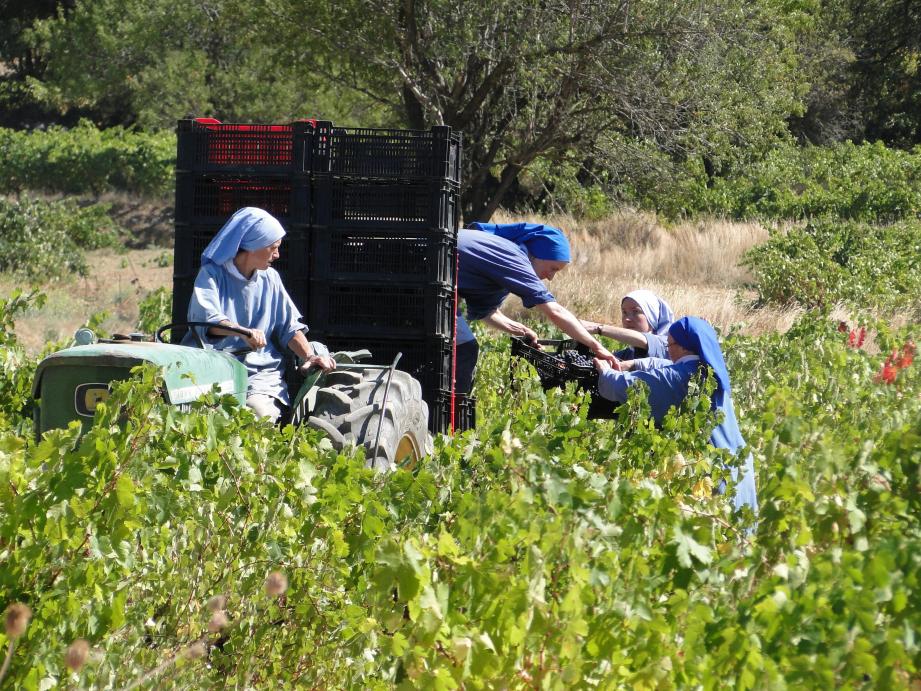 Heureuse frugalité	
      Saint Bernard
	Saint François
Jouir du monde
	Hildegarde von Bingen
	Saint Bonaventure
  +  Isaac de l’Etoile
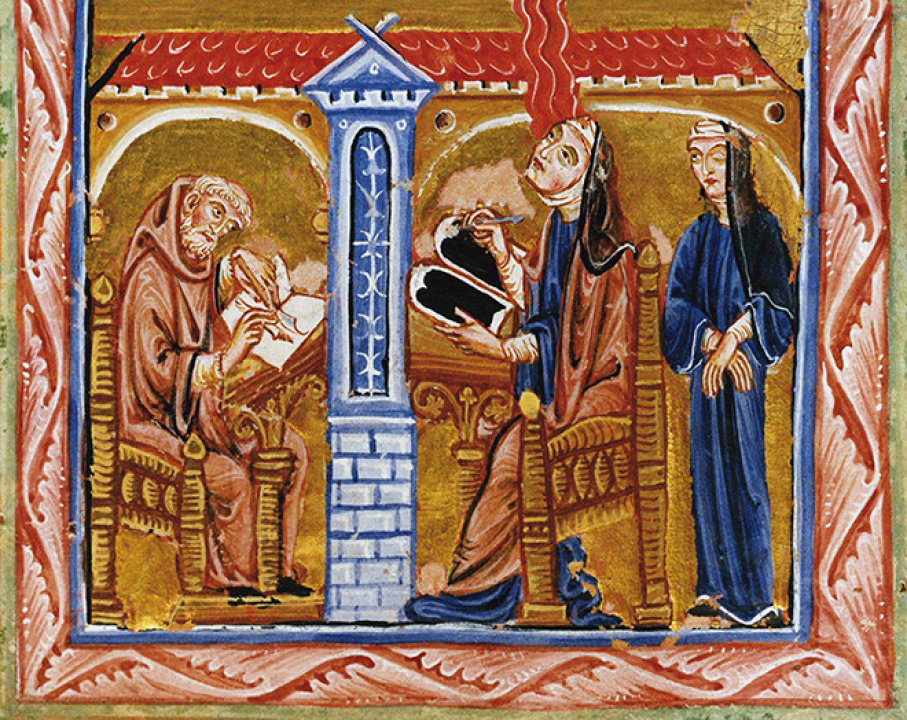 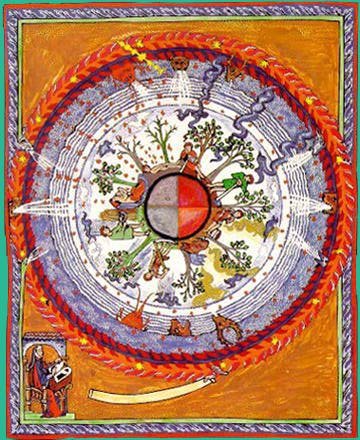 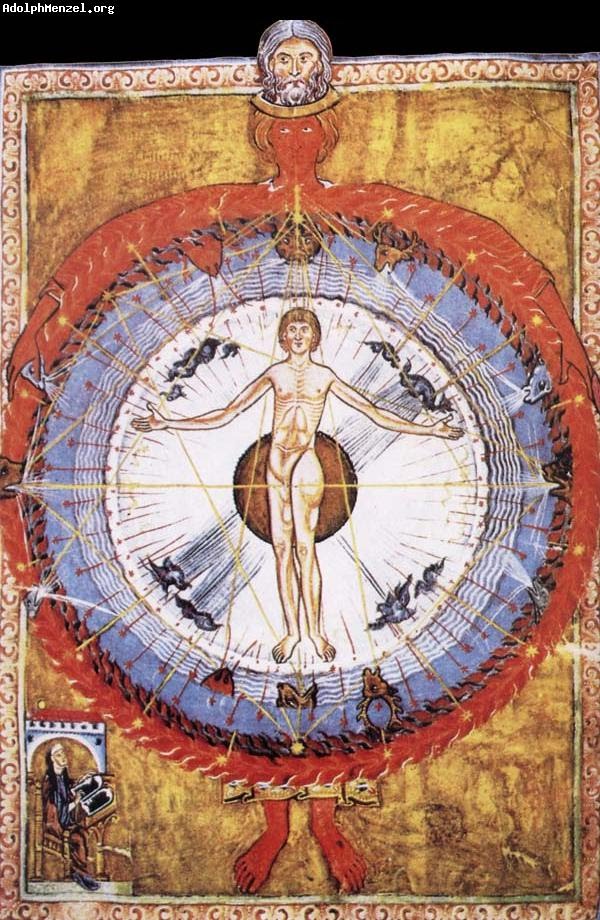 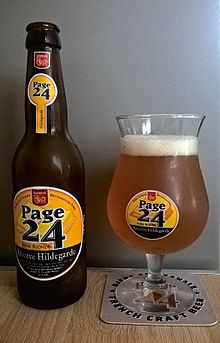 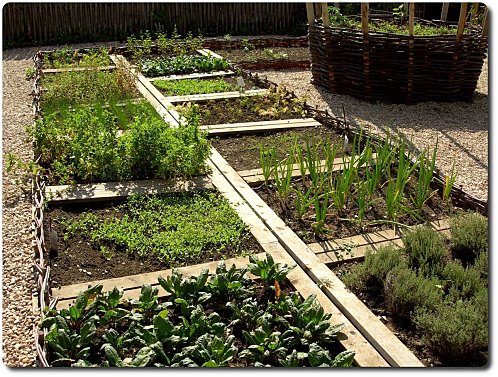 Musique cosmique, 
musique de l’âme et du corps, 
musique instrumentale,
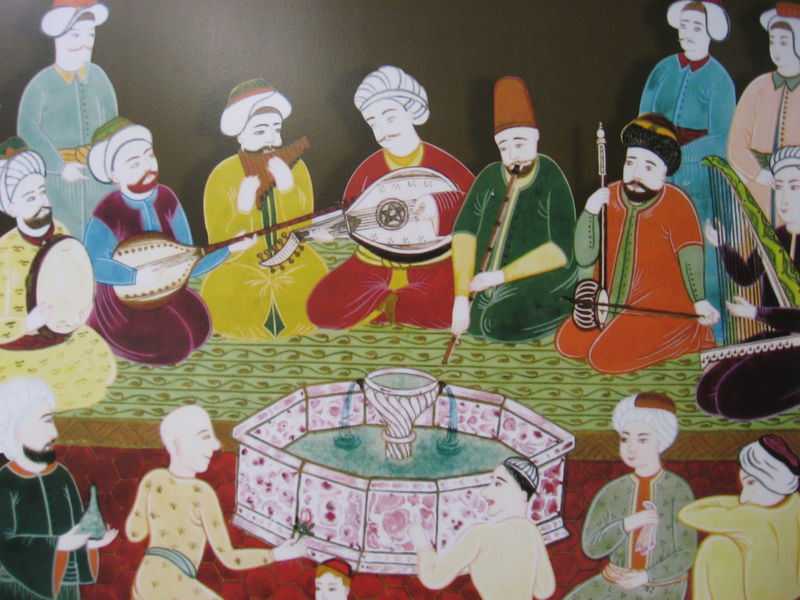 Correctement pratiquée, celle-ci aide 
la deuxième à s'accorder avec la première.
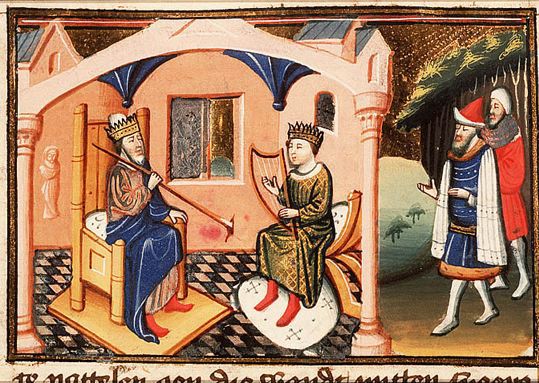 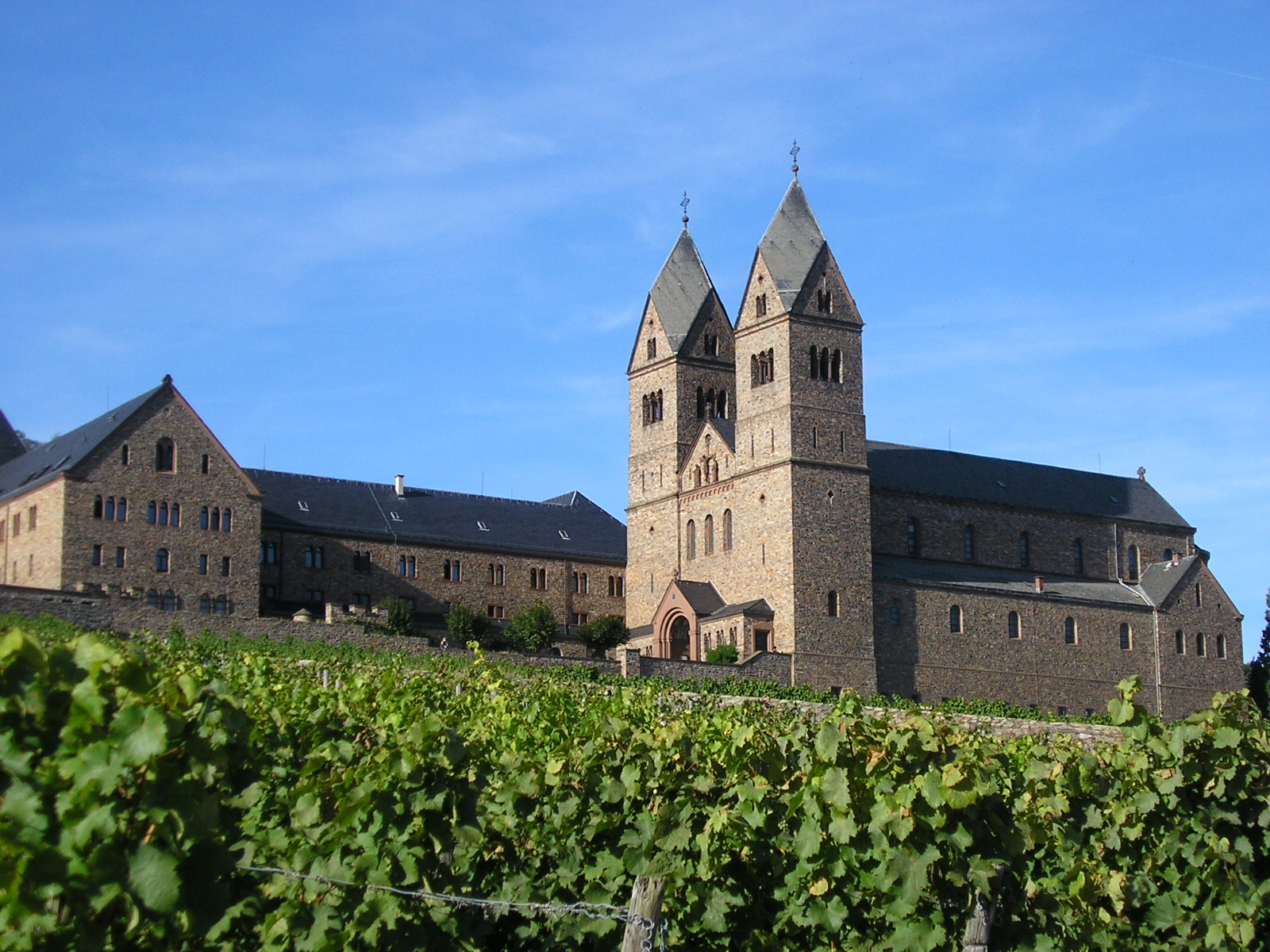 Abbaye Sainte Hildegarde, Eibingen
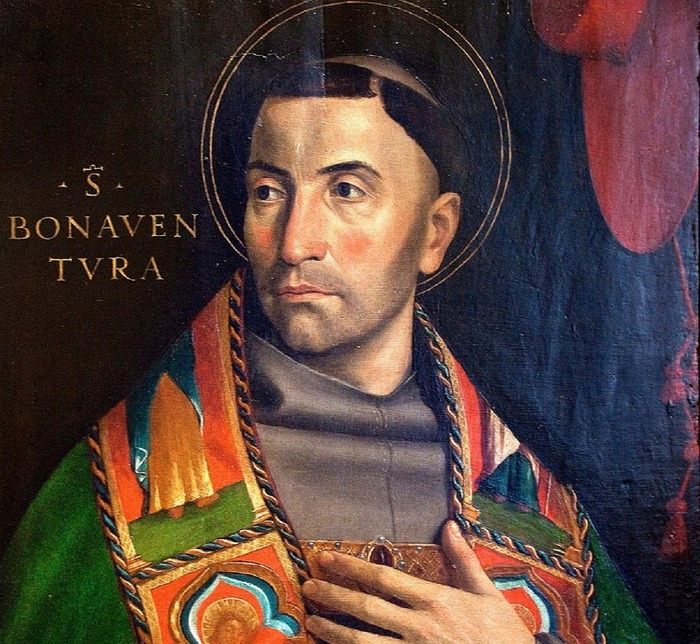 1217-1274
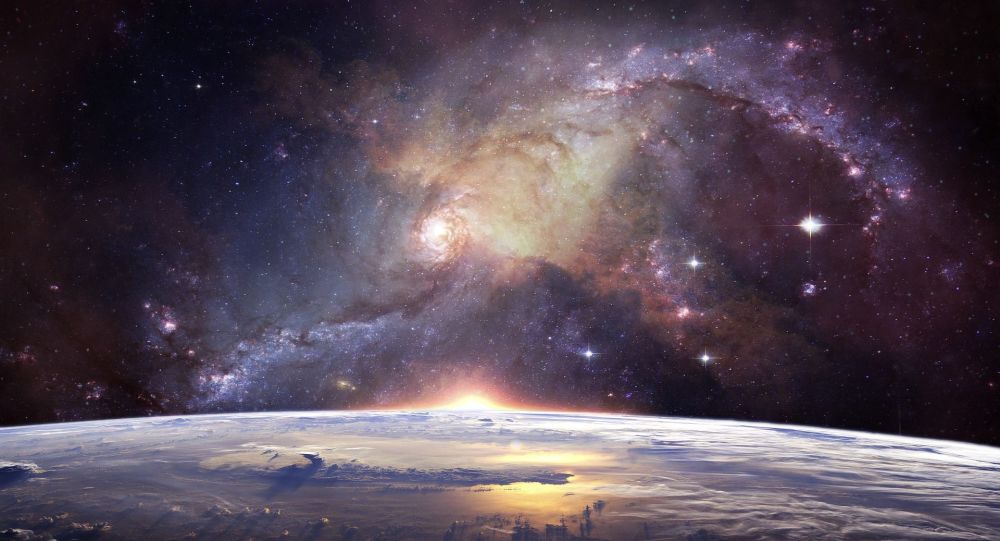 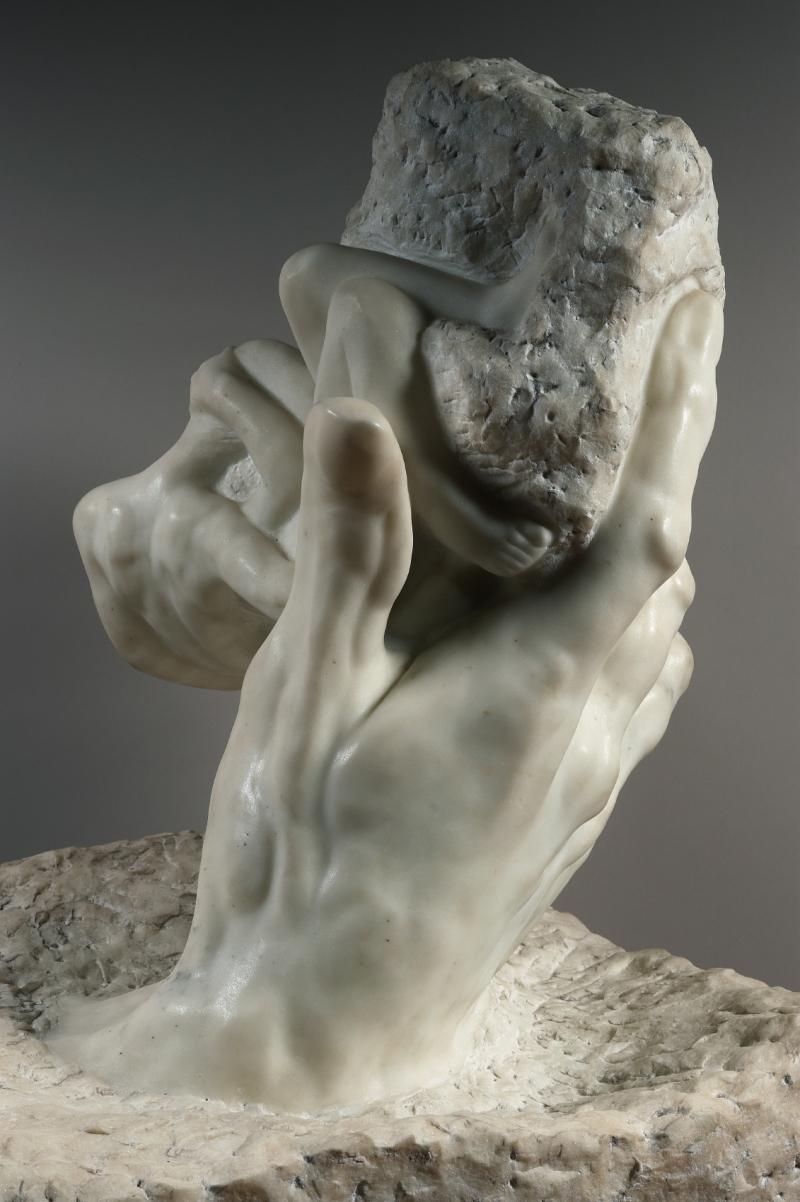 La Création     	continuée
	maintenue
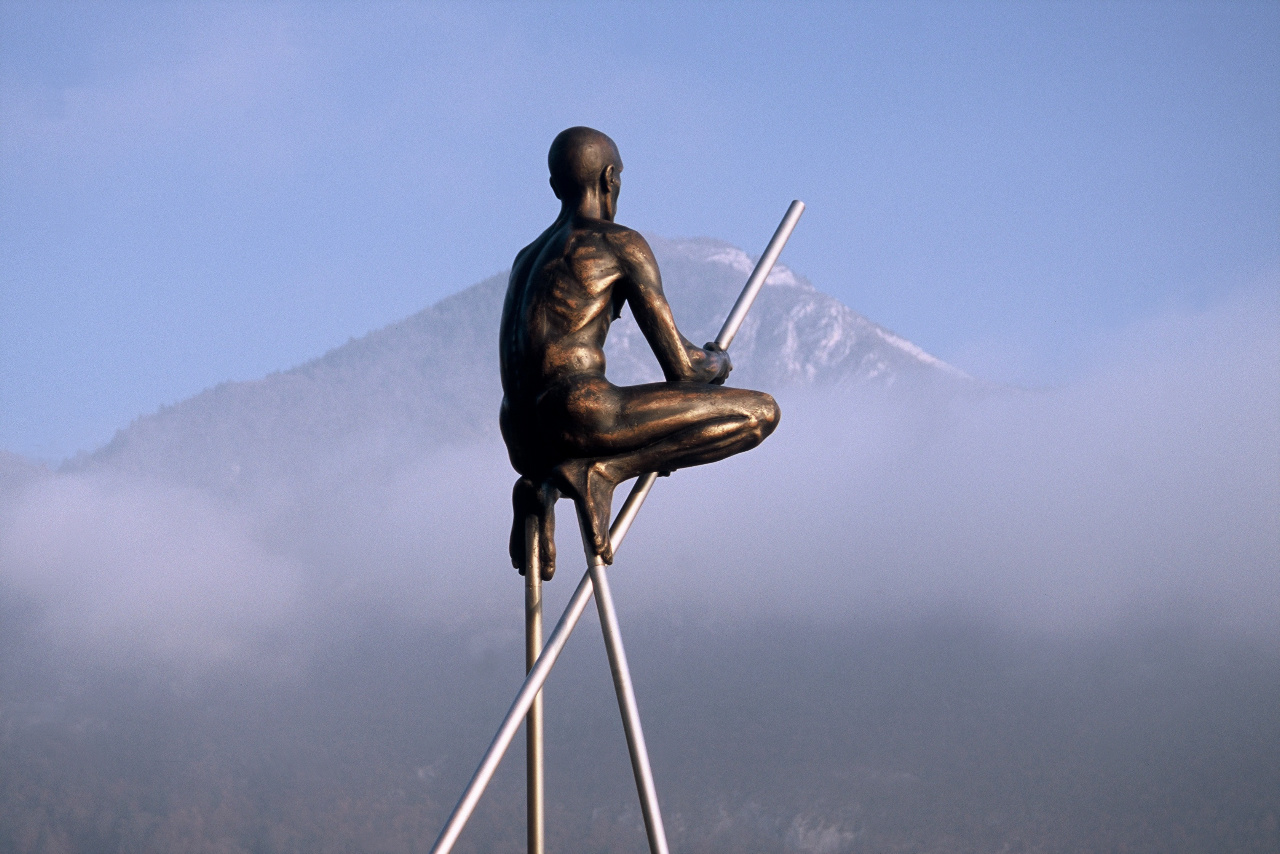 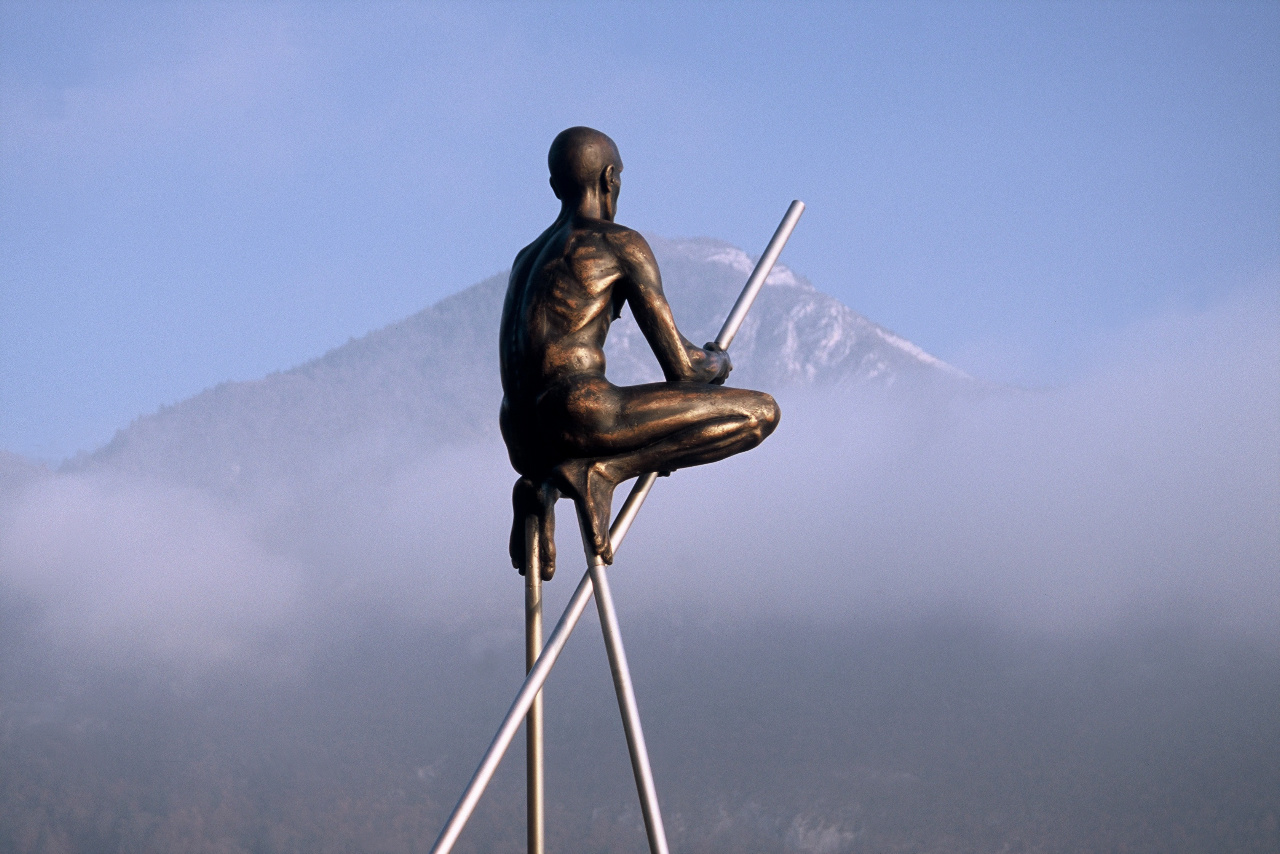 Guetteur
Gardien
Pontife
Nicolas Lavarenne, Guetteur, 1991
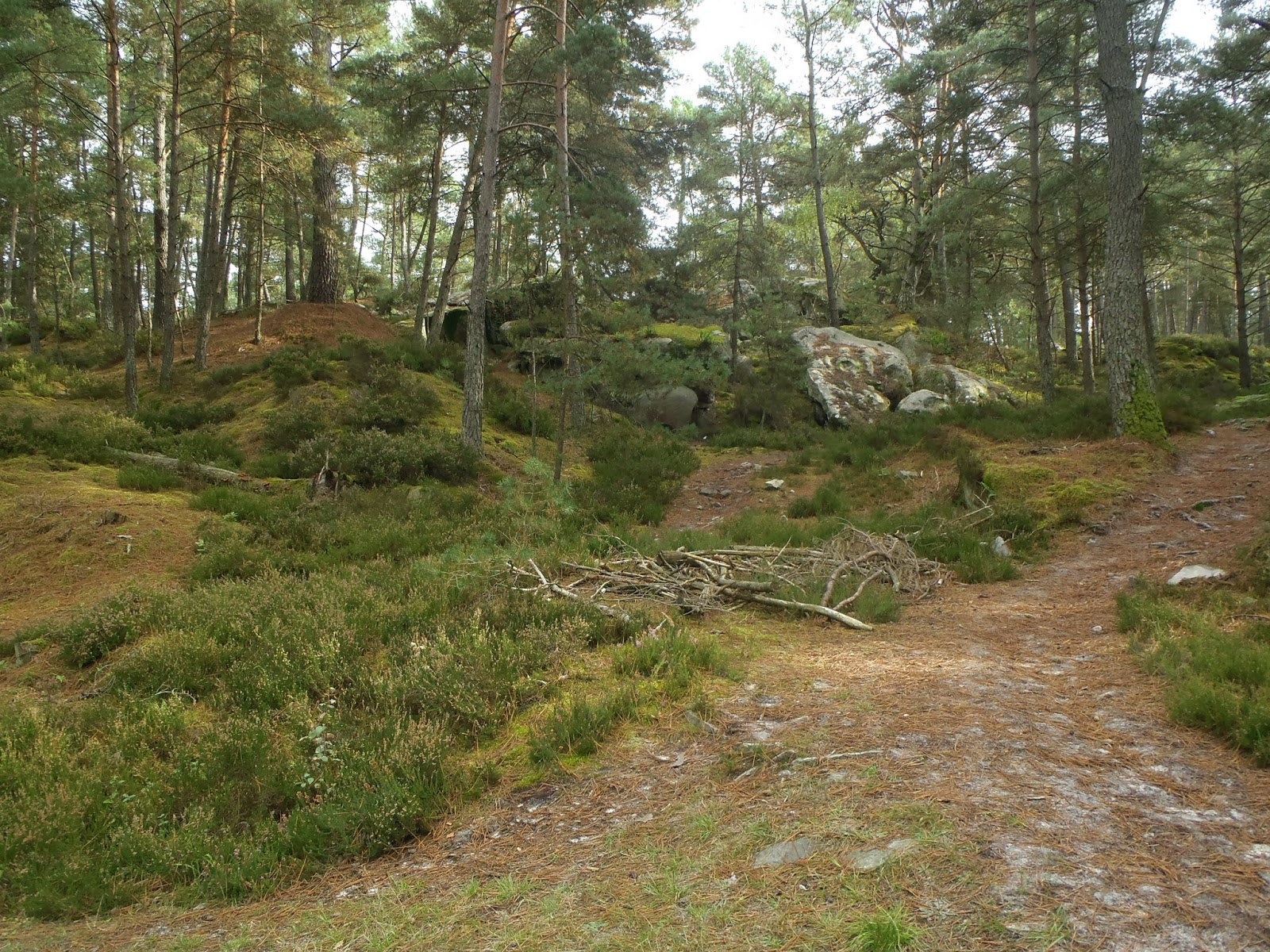 Crois-en mon expérience; tu trouveras quelque chose de plus dans les bois 
que dans les livres. Les arbres et les rochers t’enseigneront ce que tu ne pourrais apprendre des plus grands maîtres.
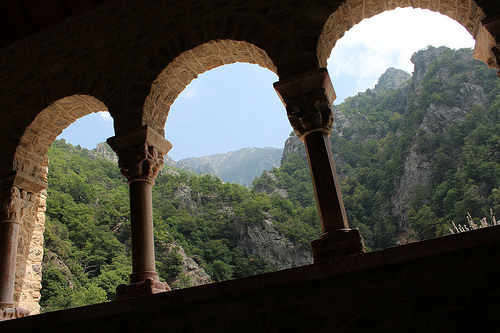 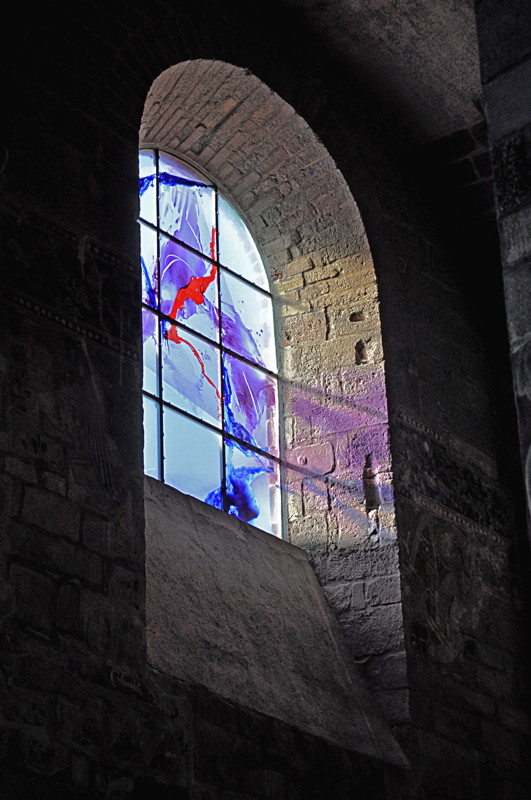 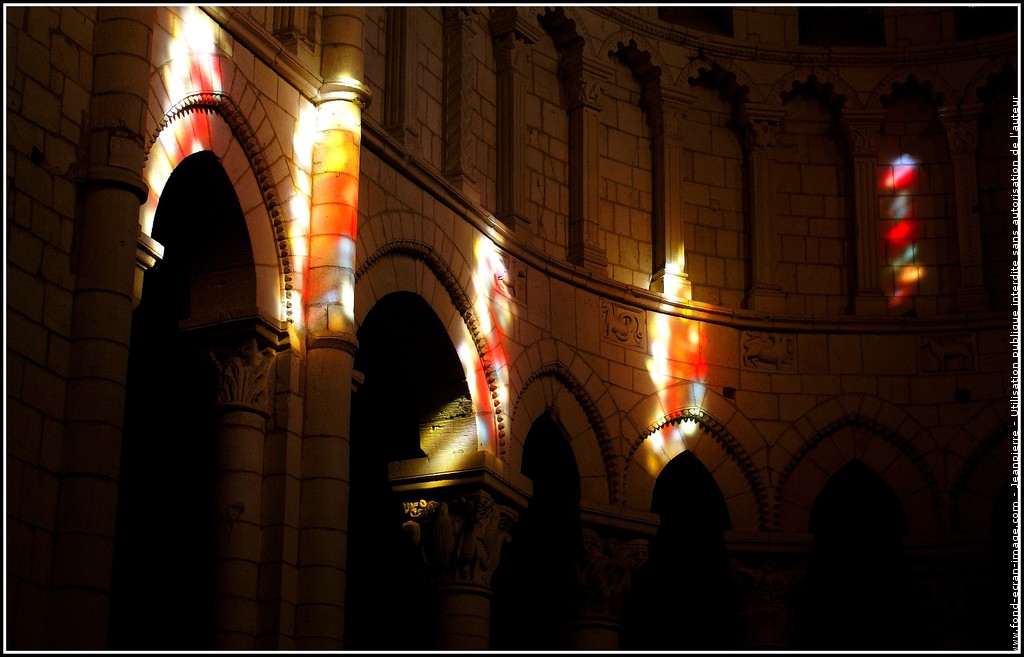 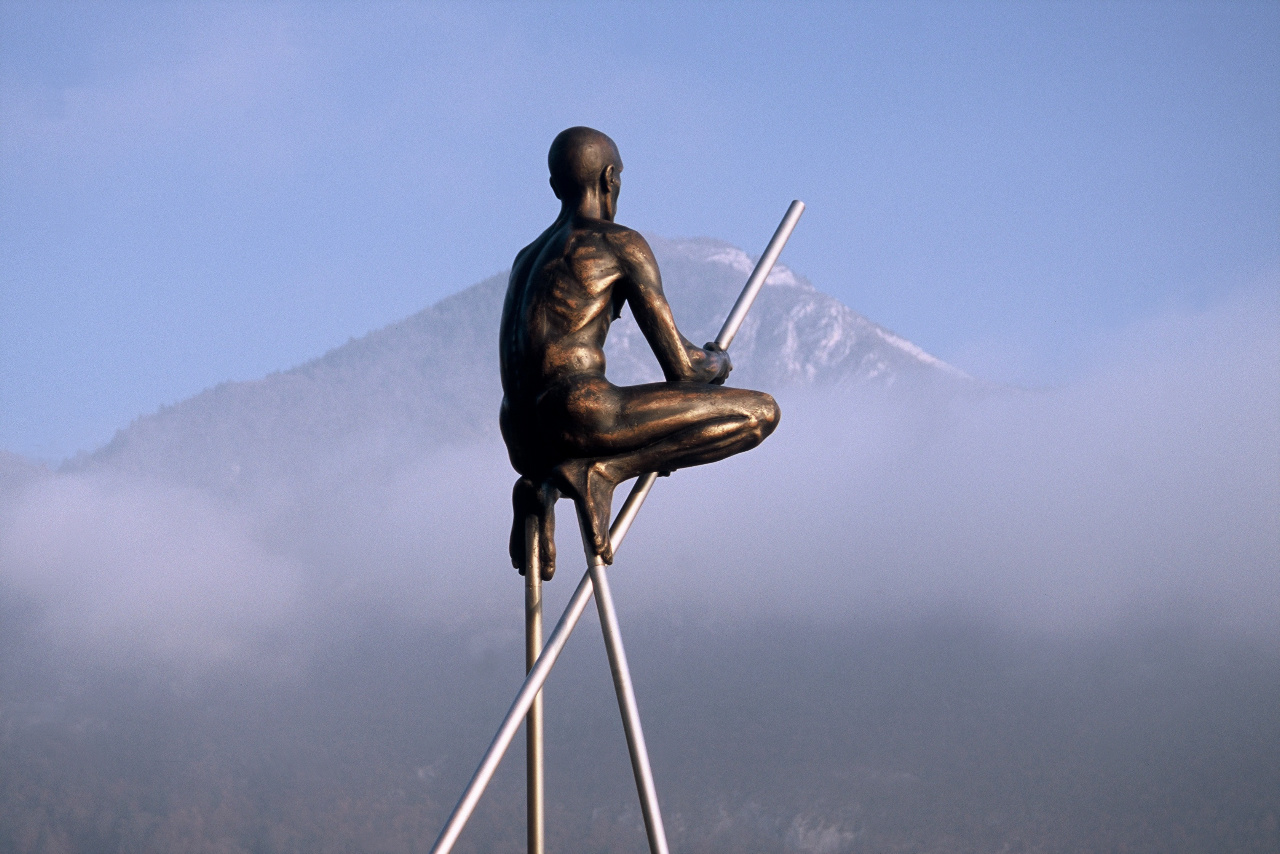 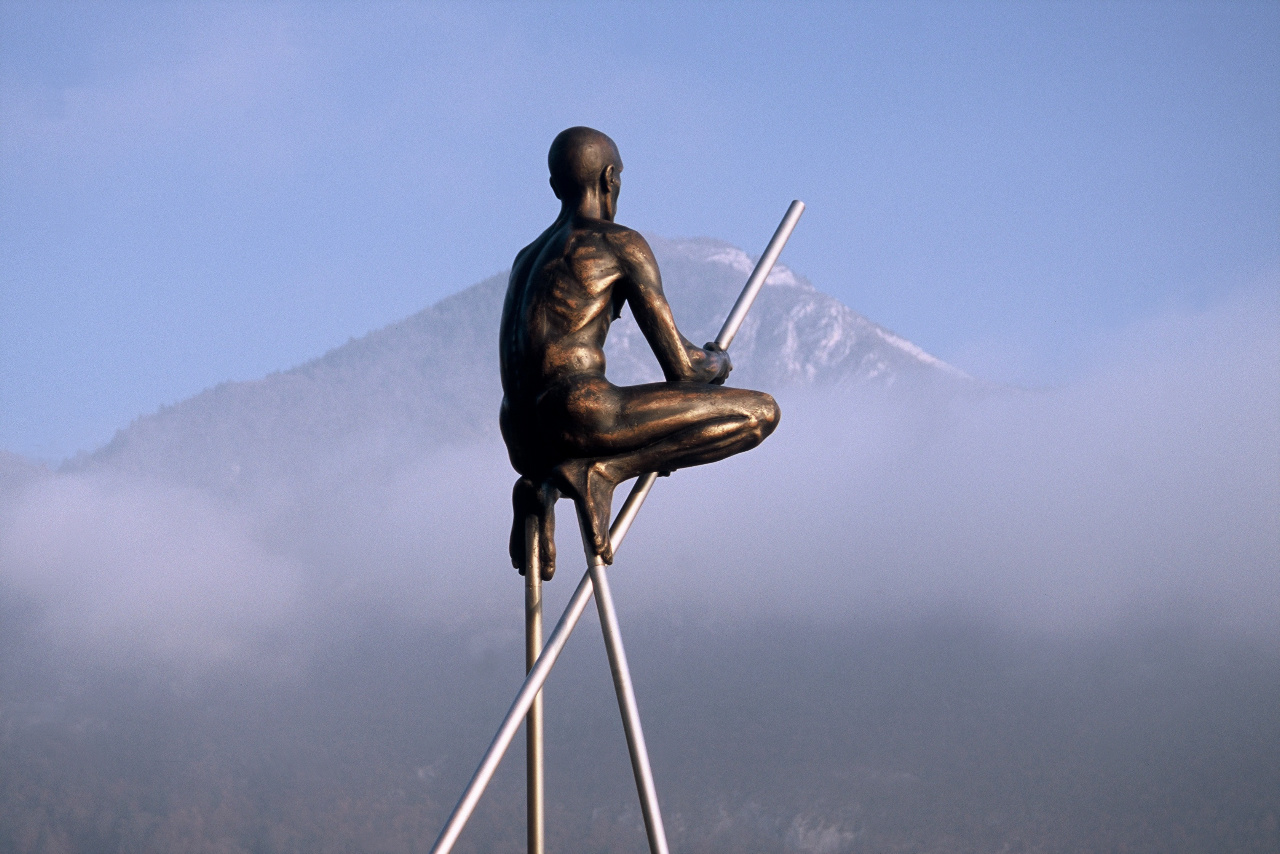 Guetteur
Gardien
Pontife
Nicolas Lavarenne, Guetteur, 1991
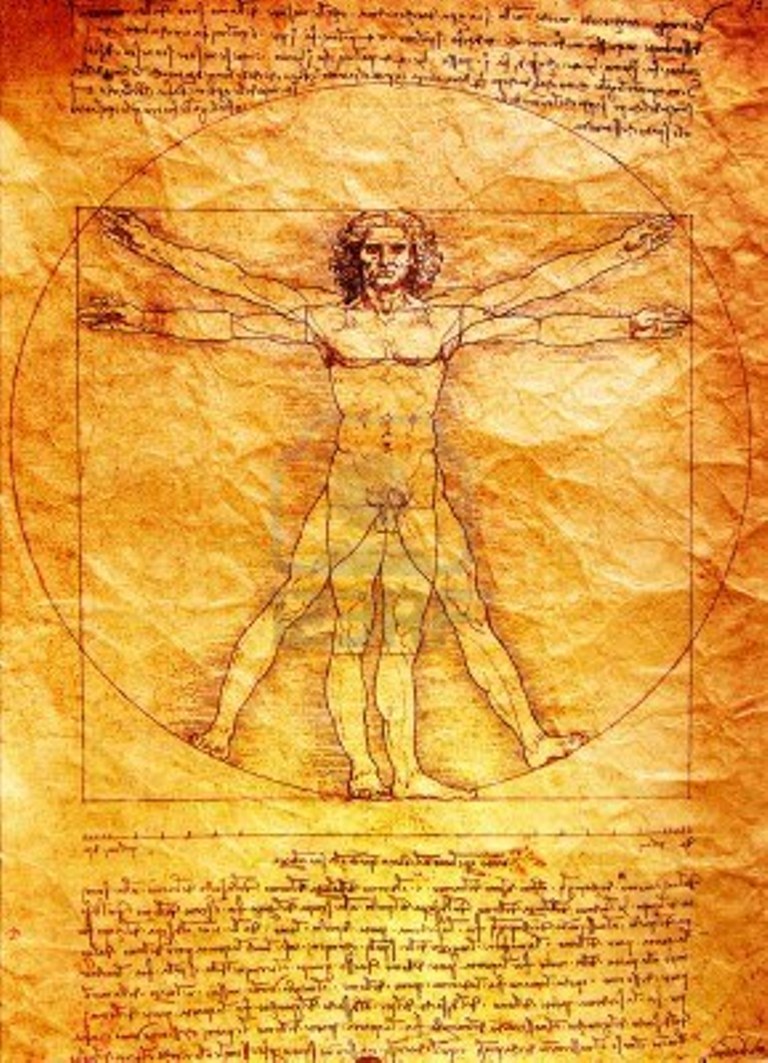 Cosmos et vertu
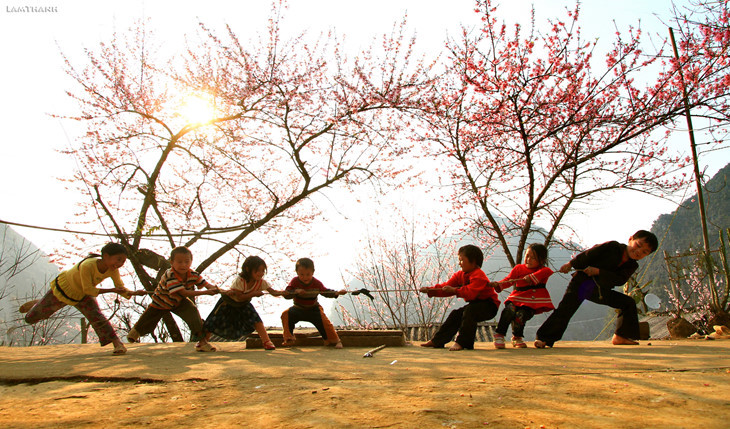 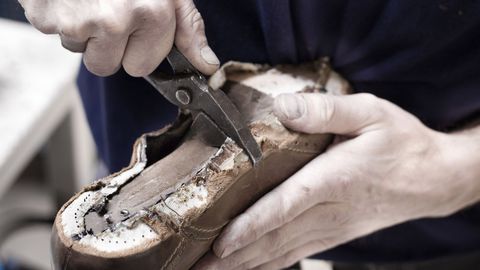 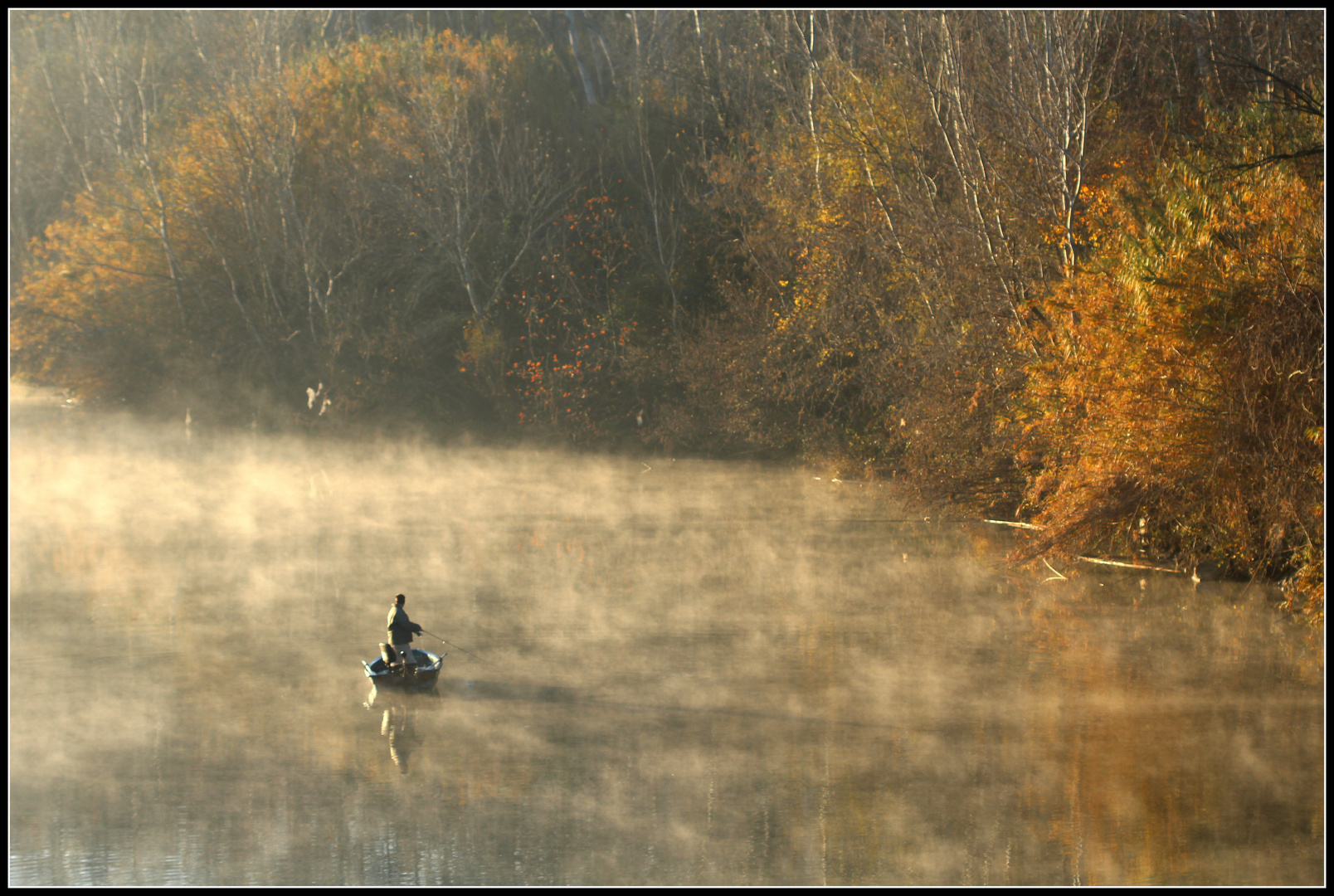 User droitement 
des choses sensibles
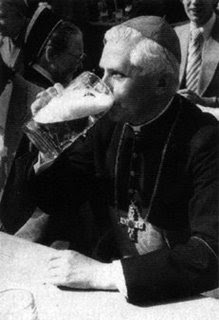 User 
droitement des 
choses sensibles
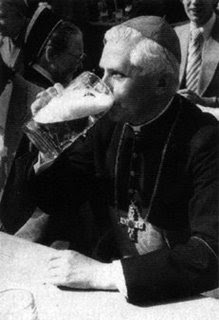 User 
droitement des 
choses sensibles
Ratzinger…
c’est mon modèle !
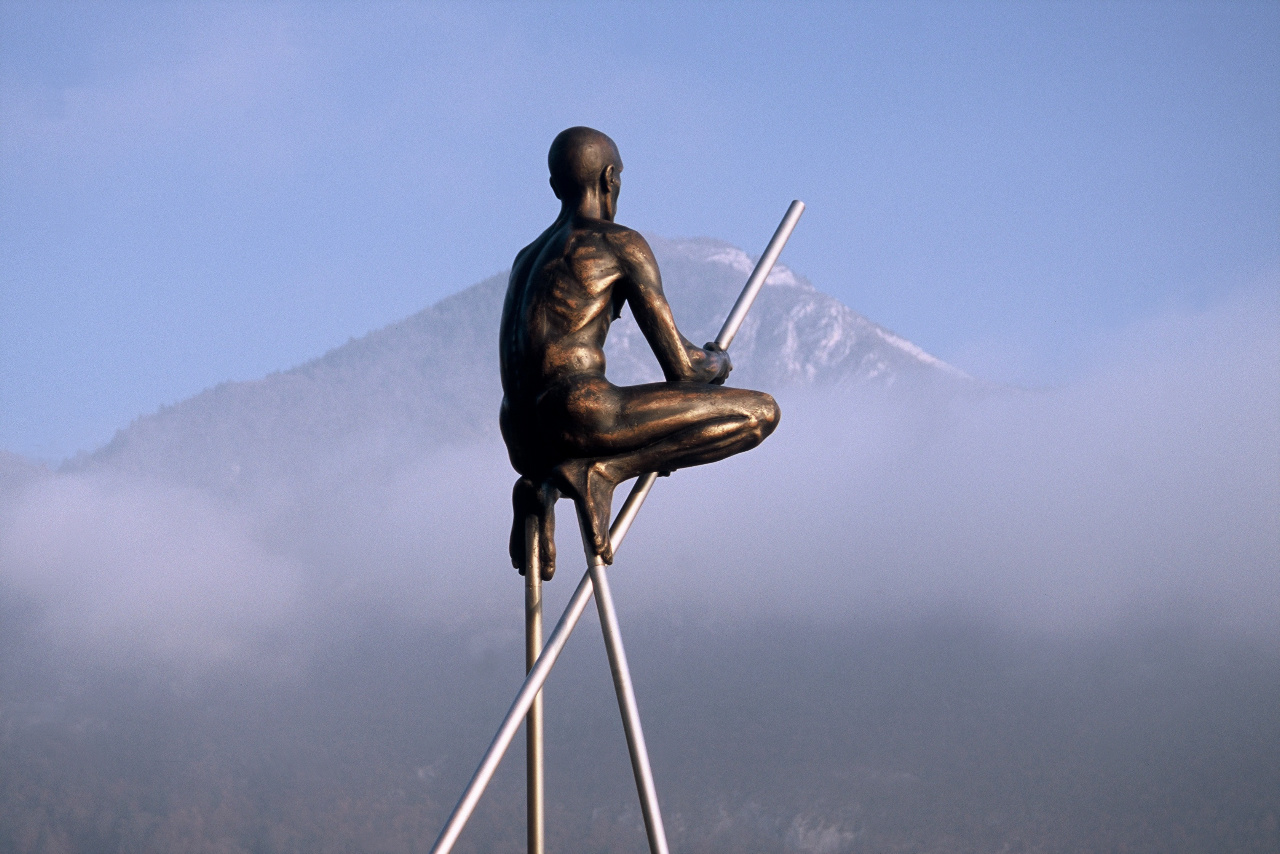 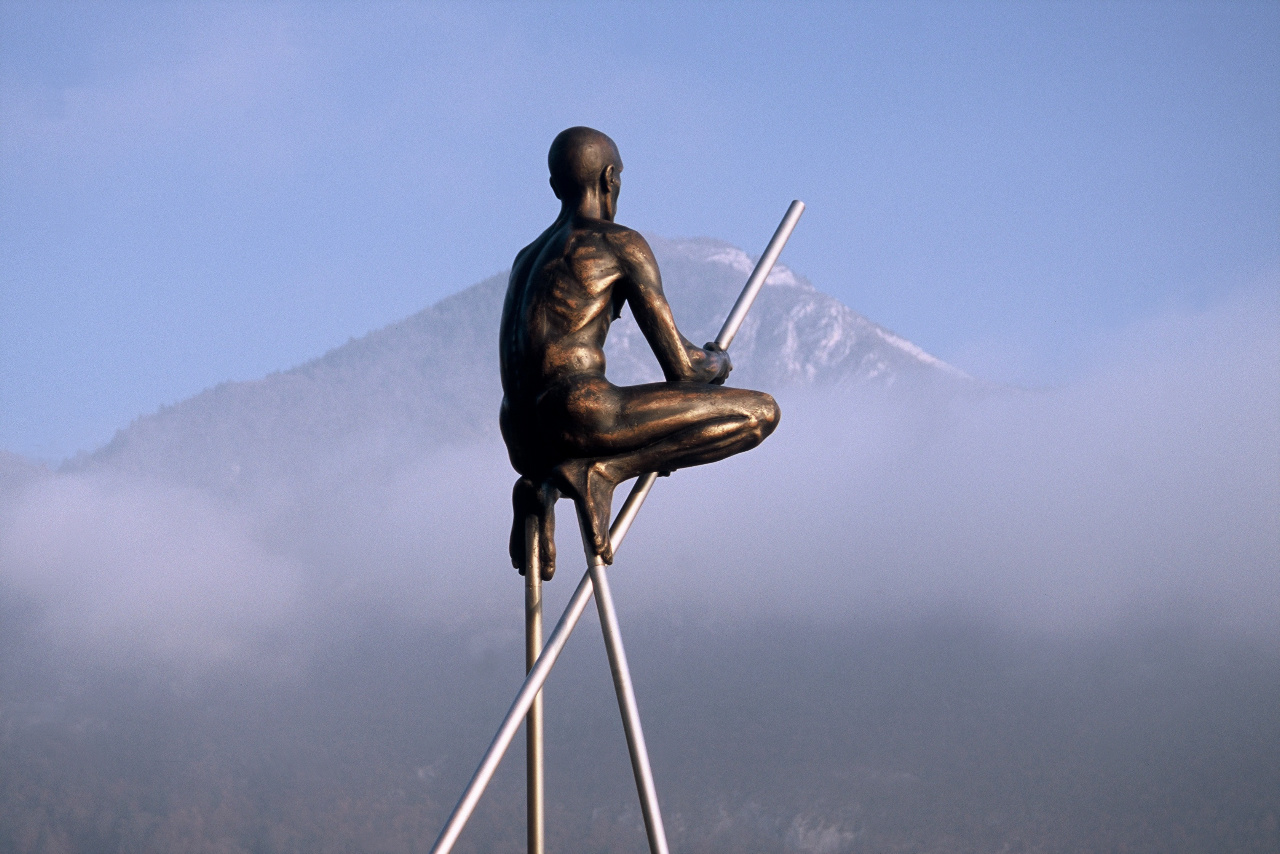 Guetteur
Gardien
Pontife
Nicolas Lavarenne, Guetteur, 1991
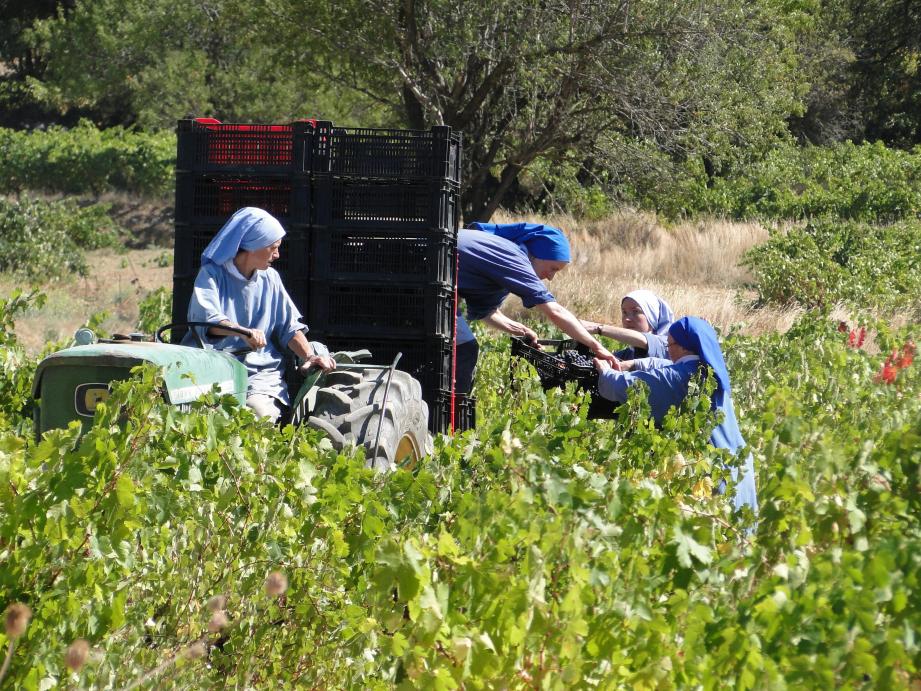 Heureuse frugalité	
      Saint Bernard
	Saint François
Jouir du monde
	Hildegarde von Bingen
	Saint Bonaventure
  +  Isaac de l’Etoile
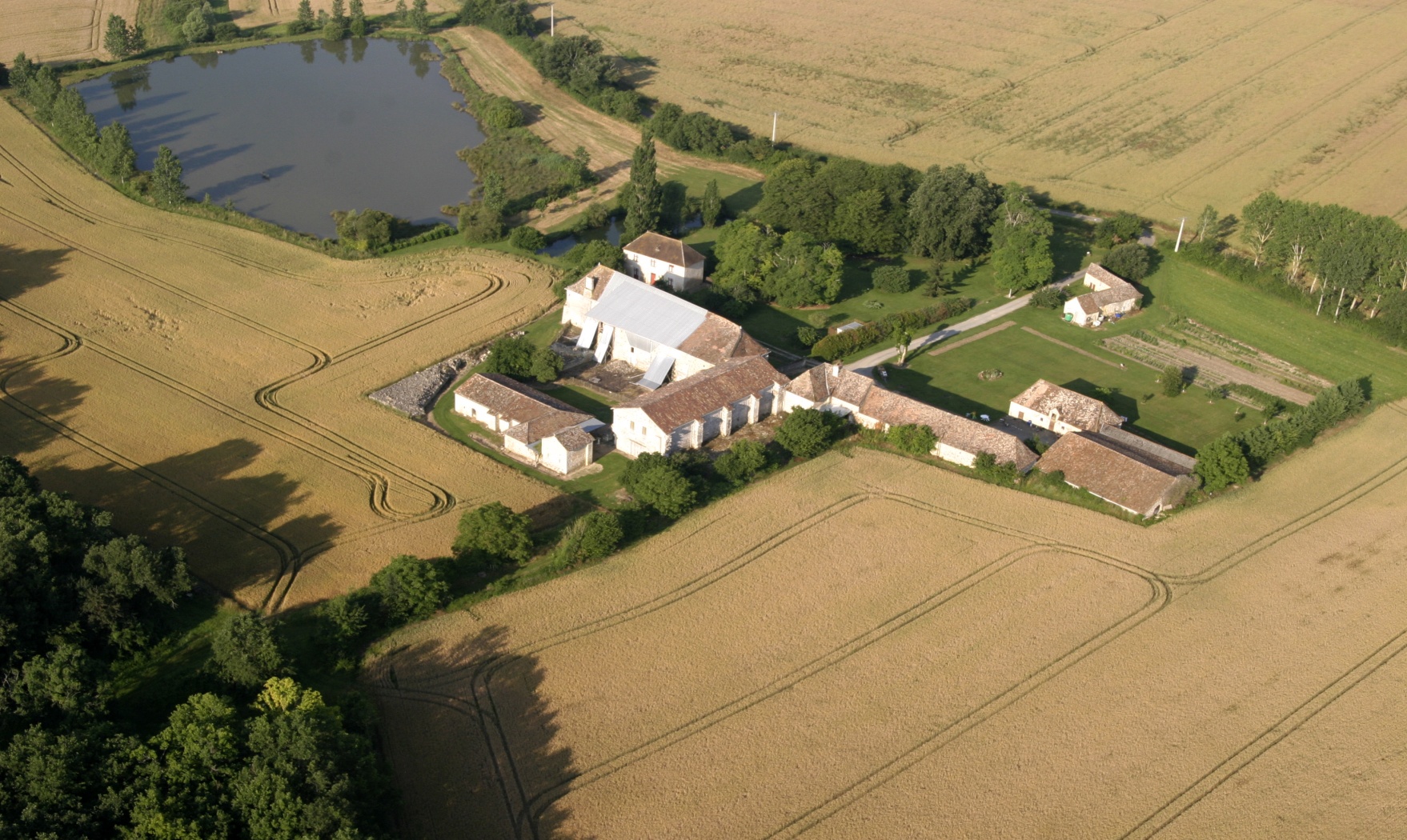 Isaac de l’Etoile
       1105 - 1178
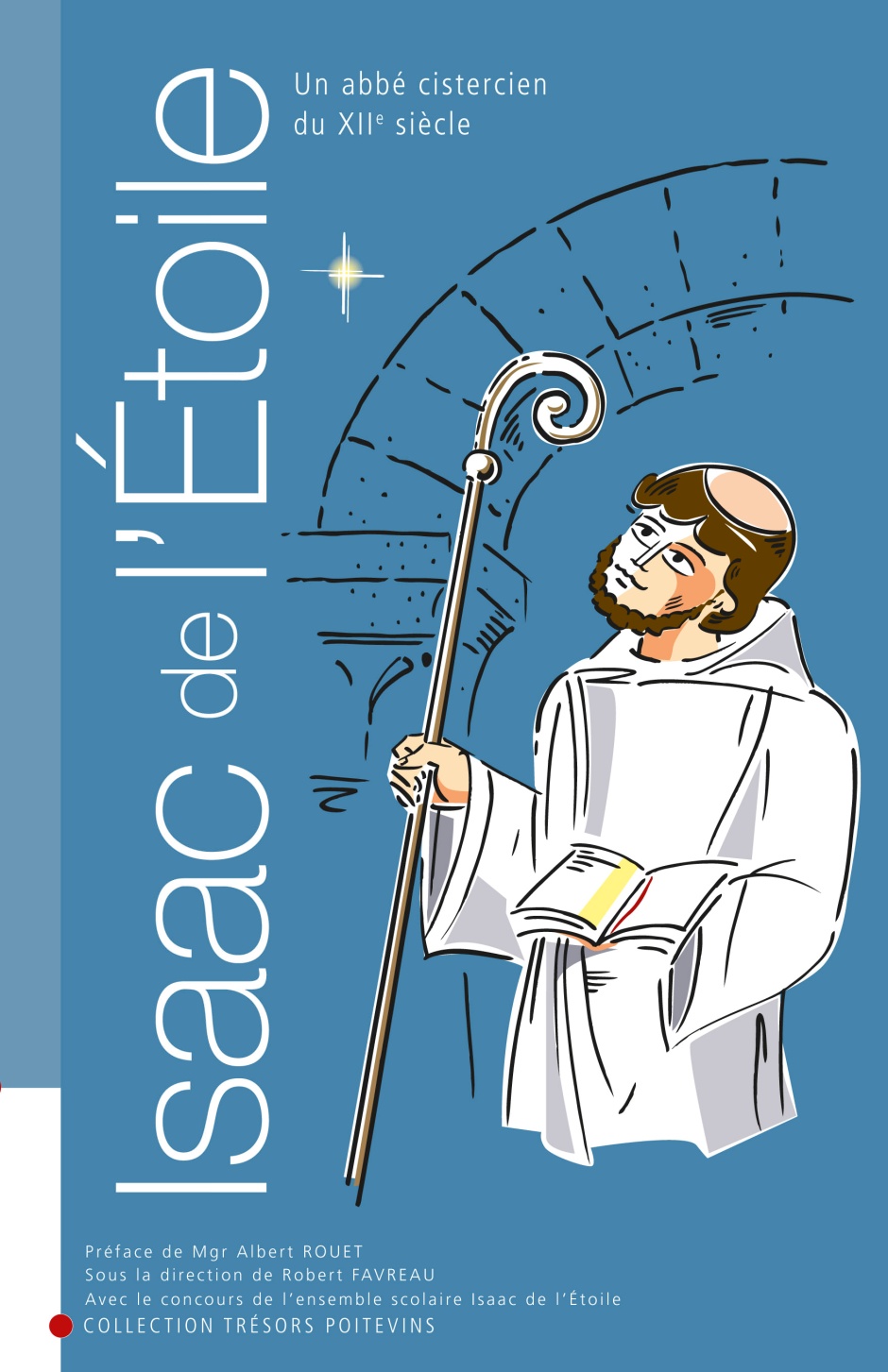 Le sermon 9

1er livre : le Verbe de Dieu
2ème livre : l’esprit raisonnable

3ème livre : la nature
4ème livre : l’enseignement

5ème livre : l’Incarnation
6ème livre : l’Évangile
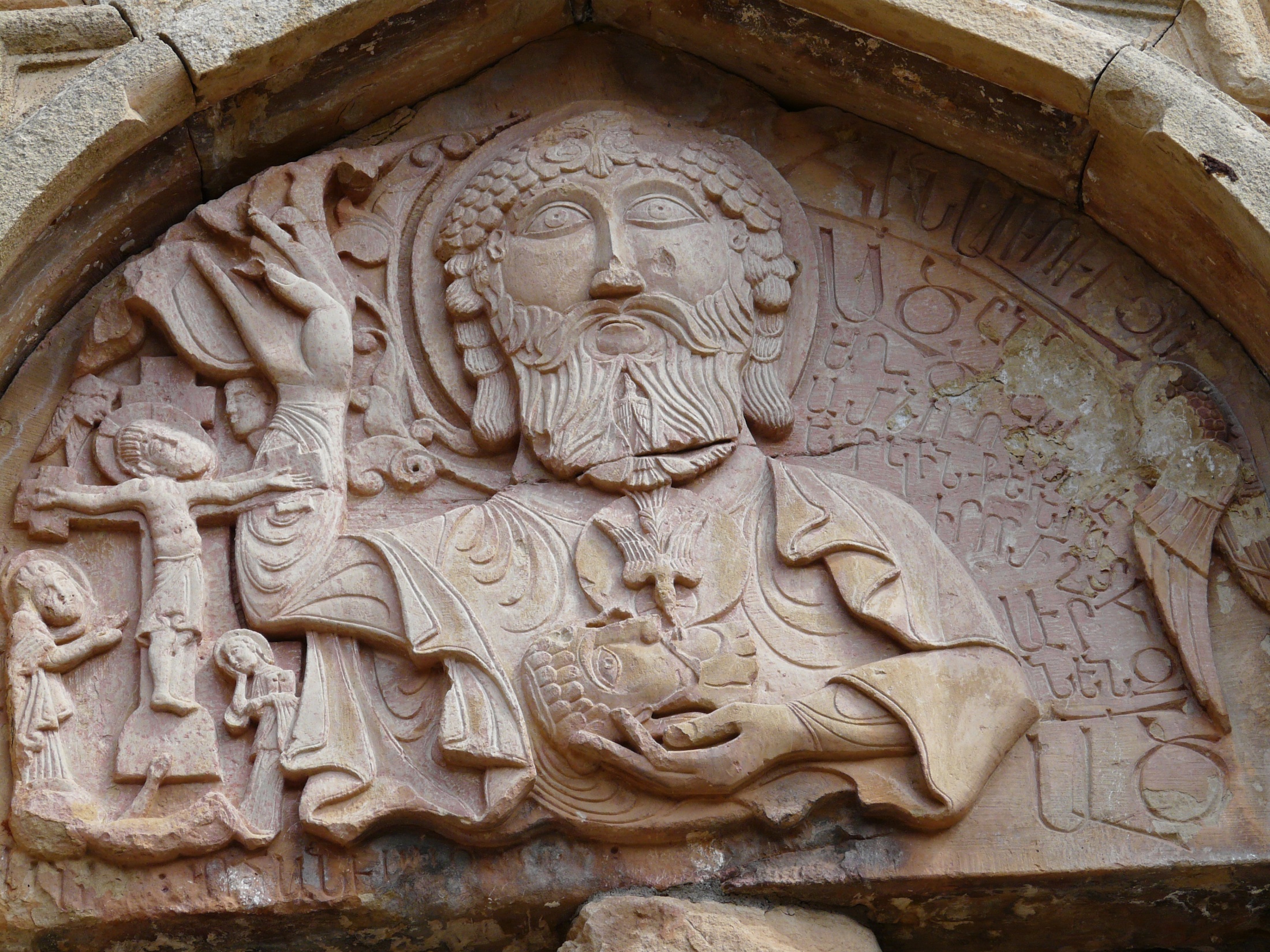 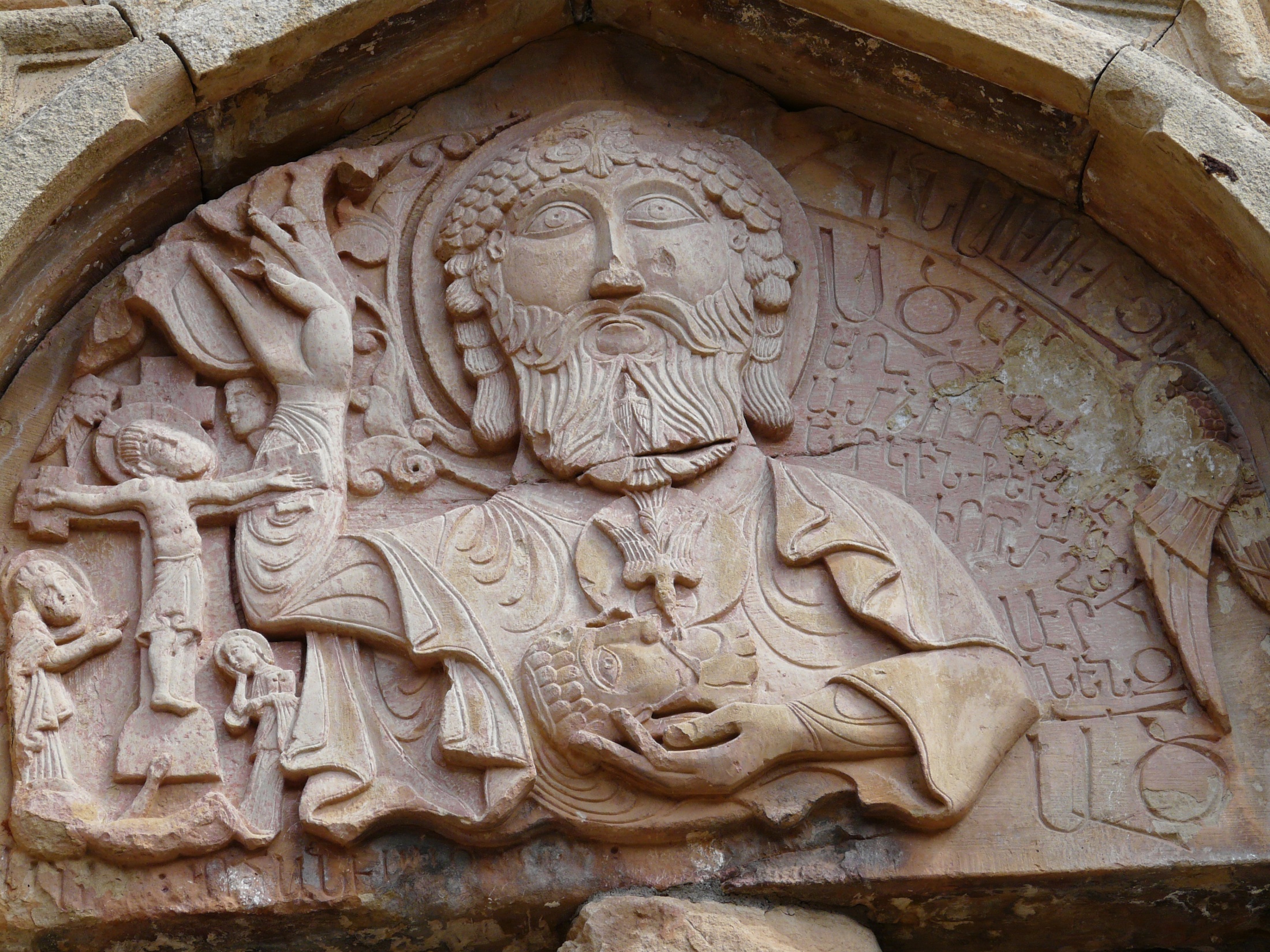 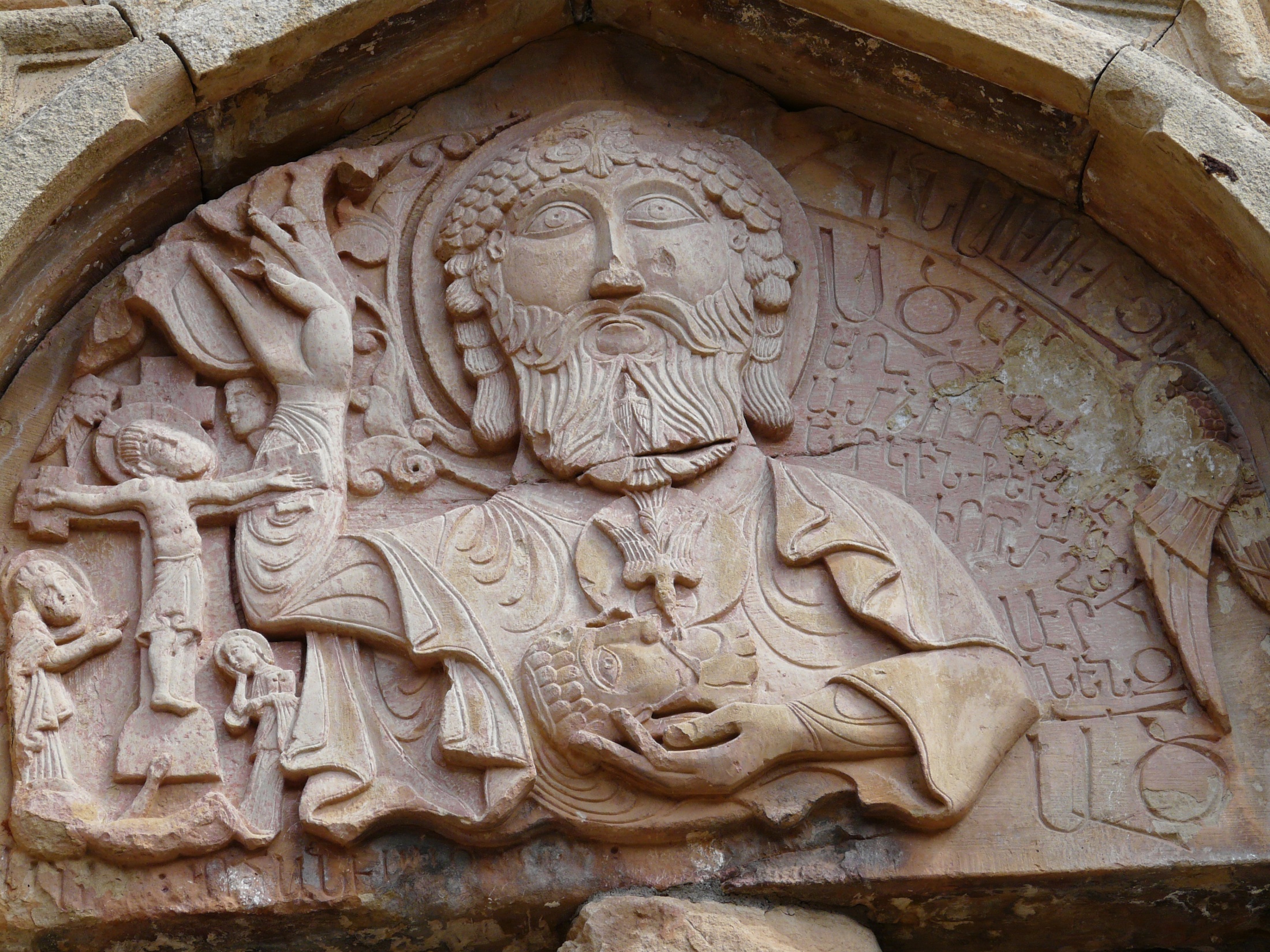 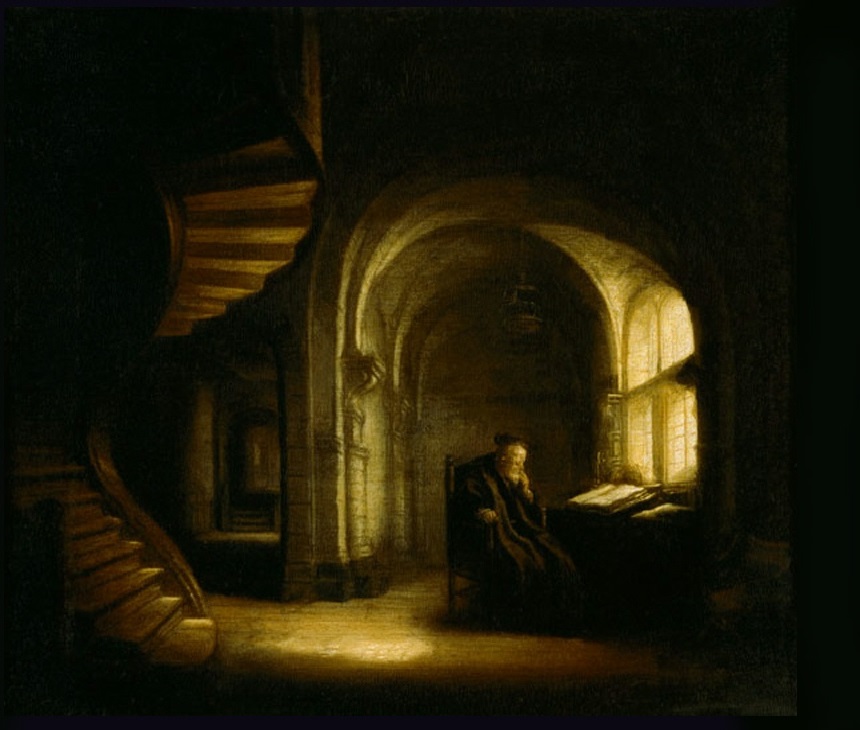 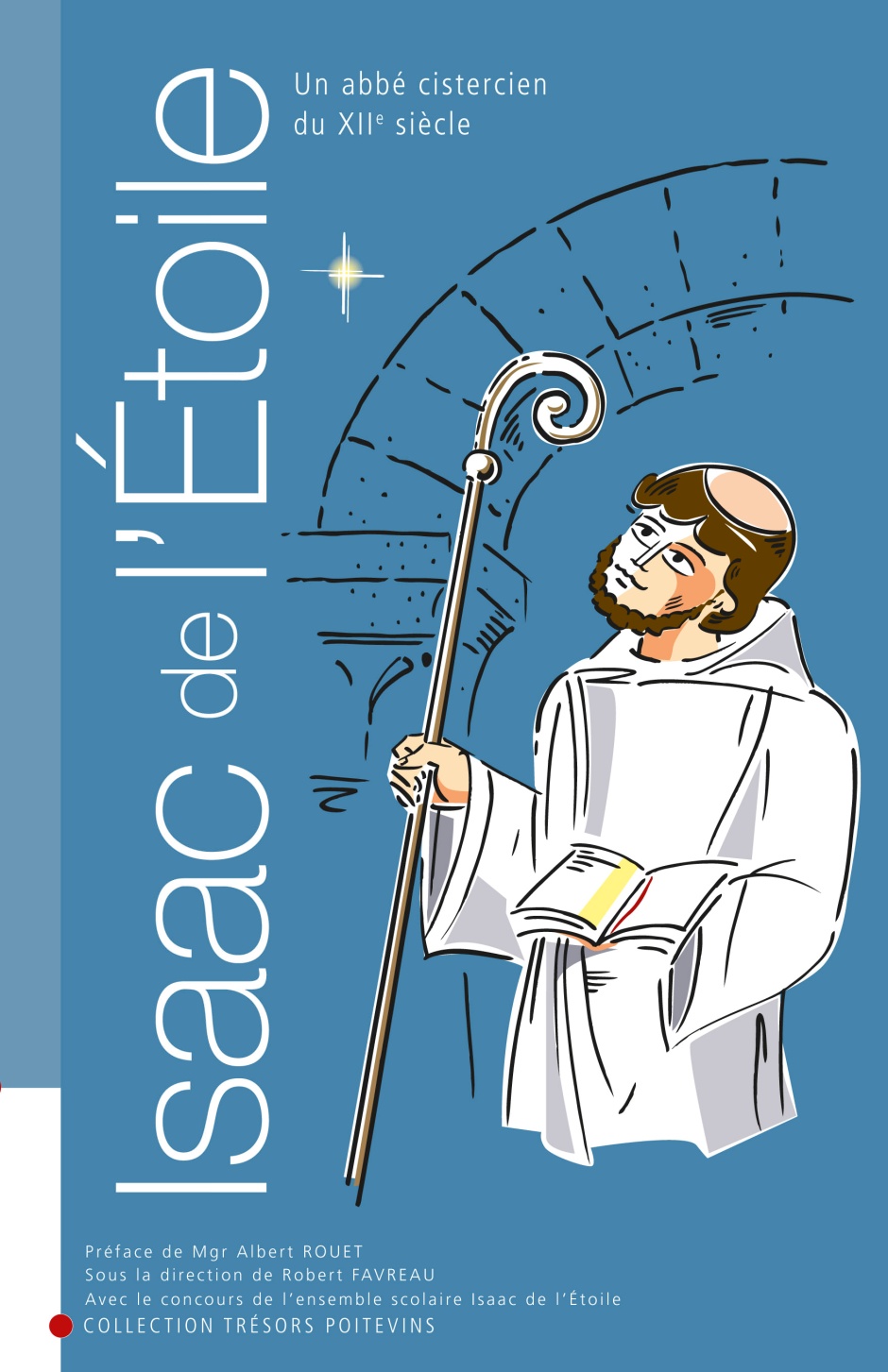 Le sermon 9

1er livre : le Verbe de Dieu
2ème livre : l’esprit raisonnable

3ème livre : la nature
4ème livre : l’enseignement

5ème livre : l’Incarnation
6ème livre : l’Évangile
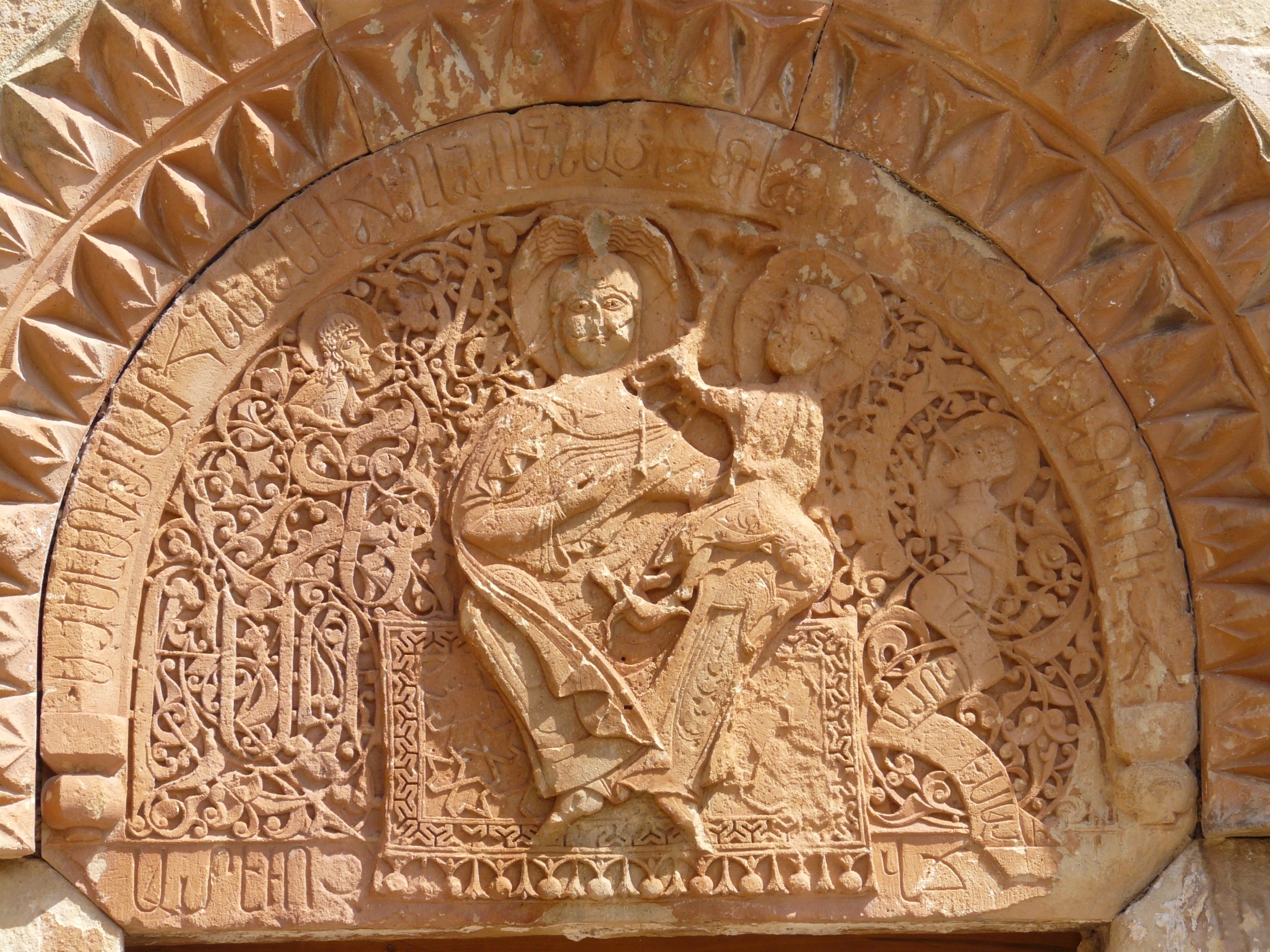 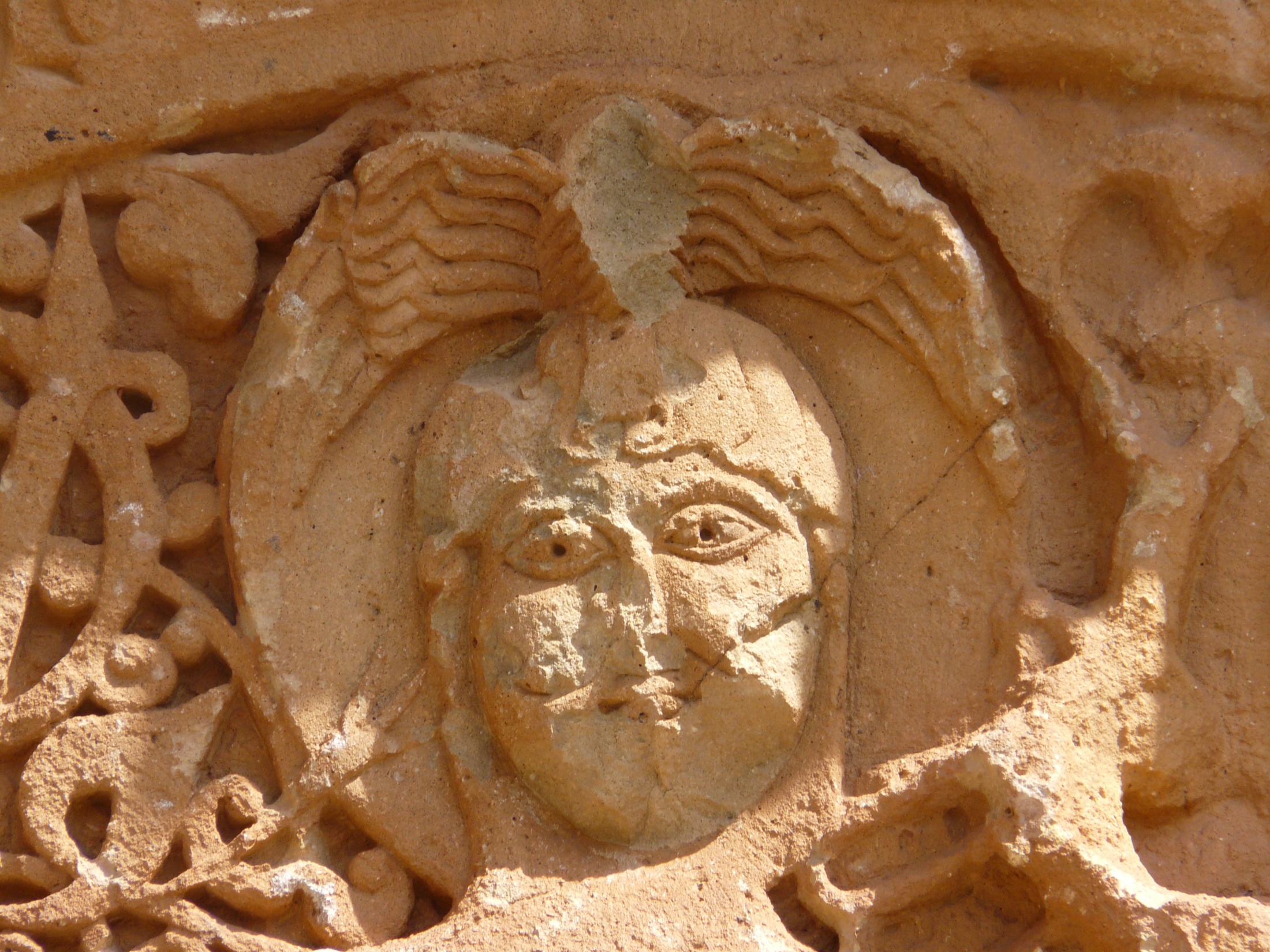 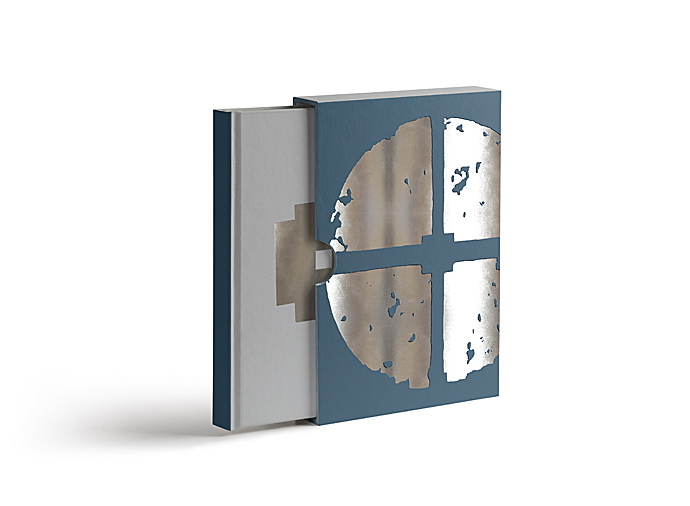 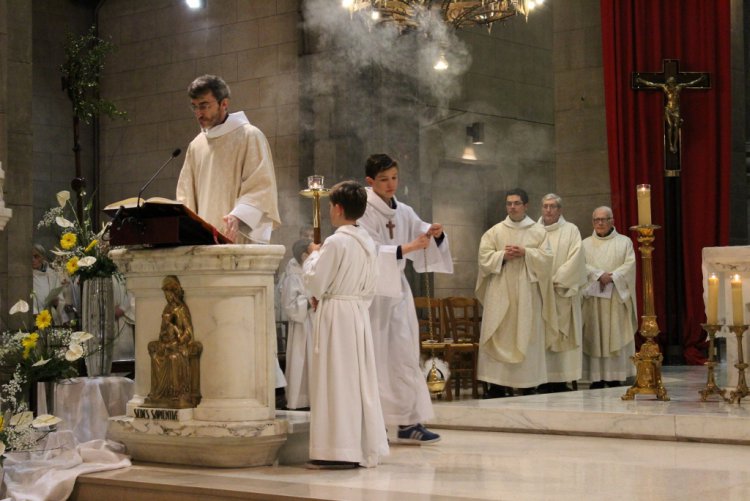 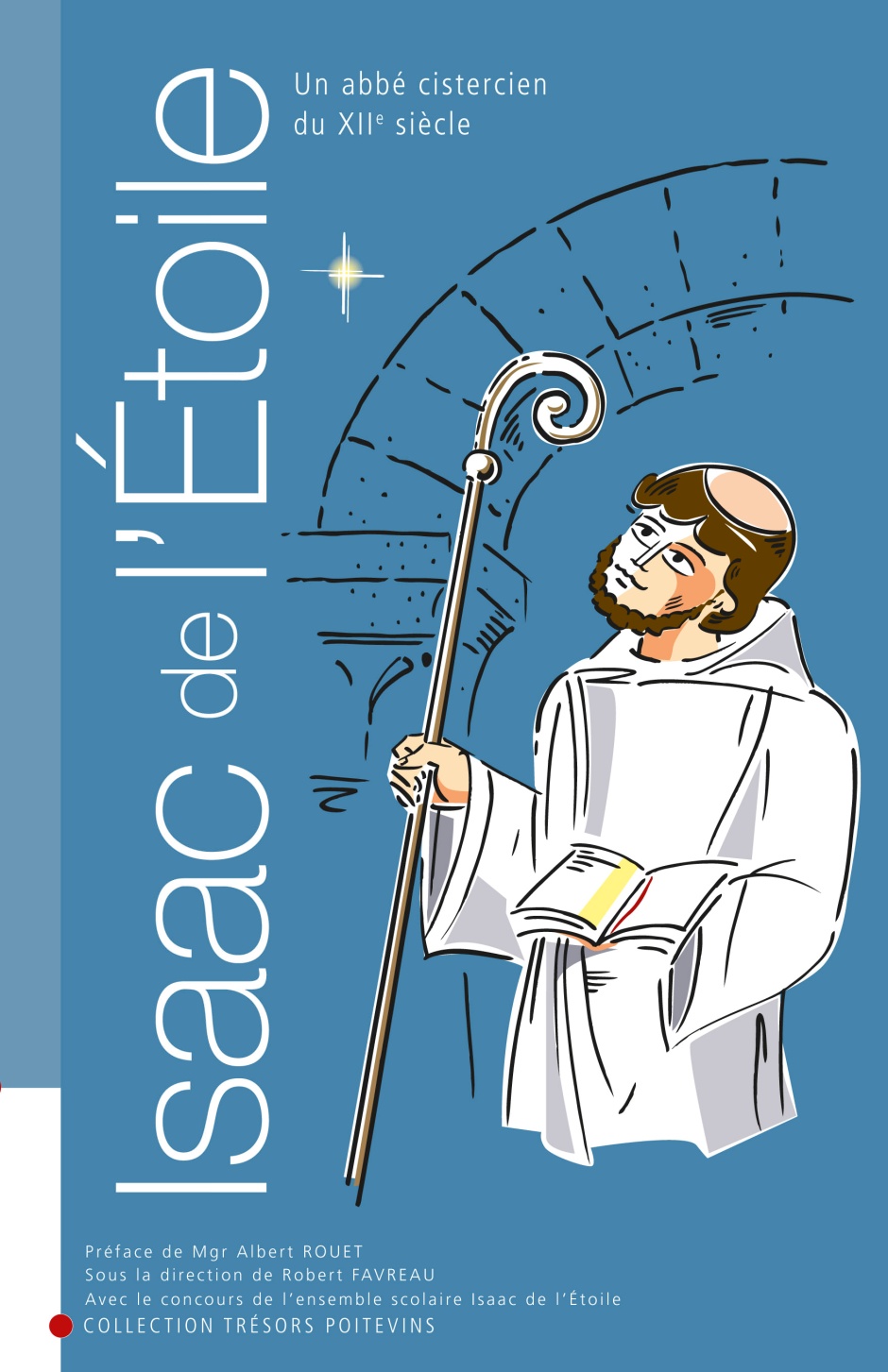 Le sermon 9

1er livre : le Verbe de Dieu
2ème livre : l’esprit raisonnable

3ème livre : la nature
4ème livre : l’enseignement

5ème livre : l’Incarnation
6ème livre : l’Évangile
Livre obscur susceptible de ne pas blesser par un éclat trop brutal les yeux  affaiblis
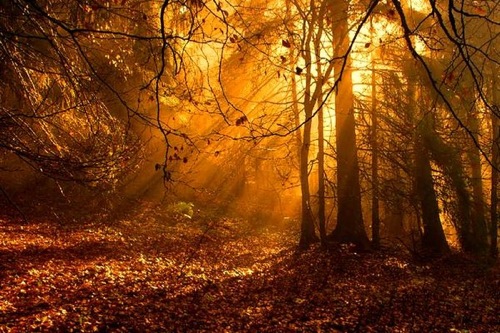 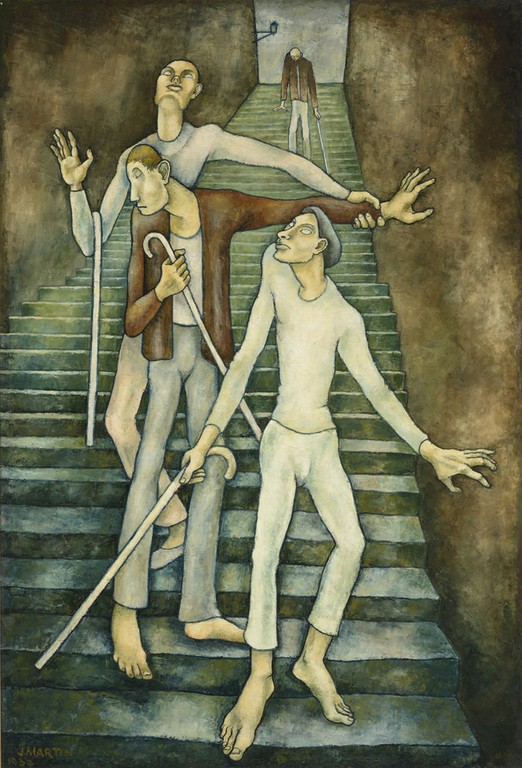 Jean Martin, 1937, Roubaix
Entends au moins d’un autre….
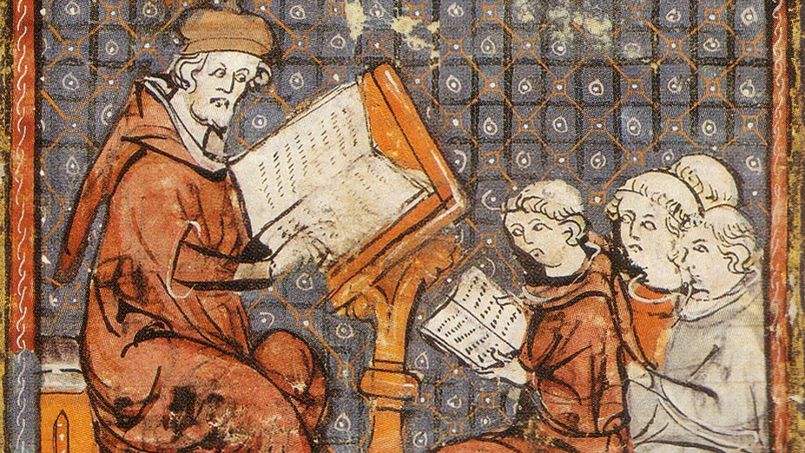